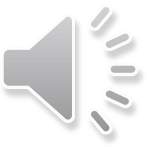 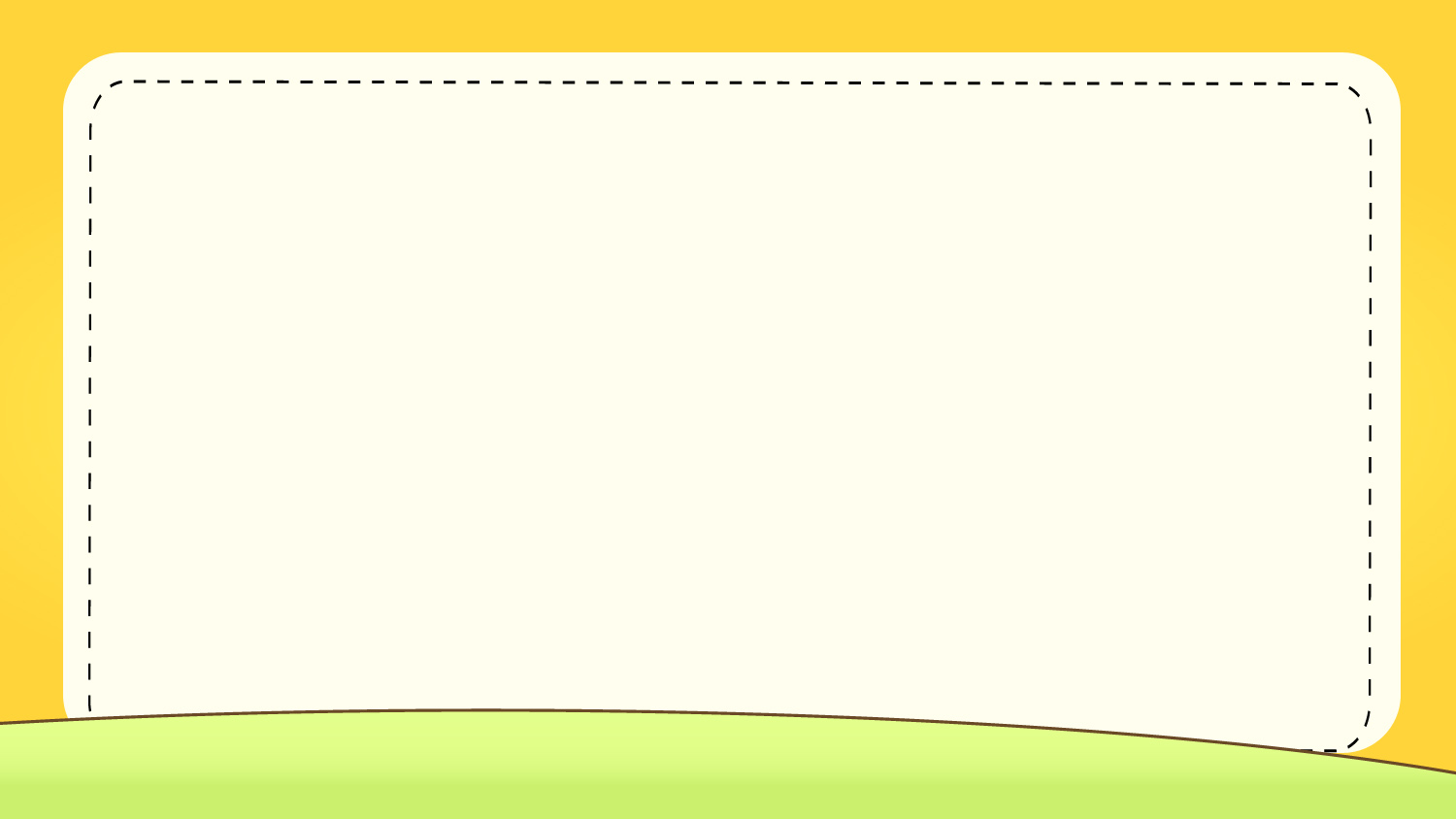 Trường Tiểu học Việt Hưng
CHÀO MỪNG CÁC BẠN ĐẾN VỚI LỚP HỌC TRỰC TUYẾN
MÔN TOÁN LỚP 5
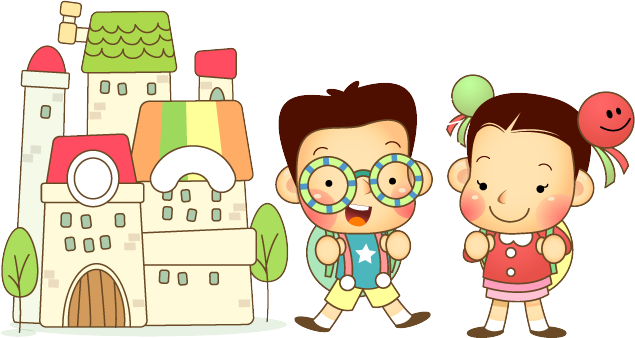 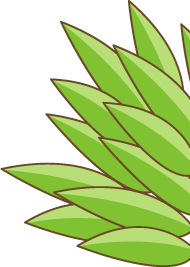 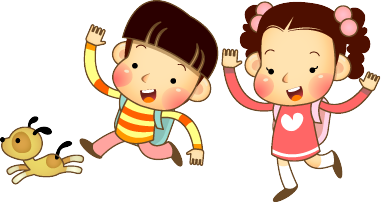 KHỞI ĐỘNG
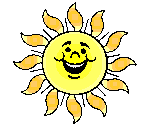 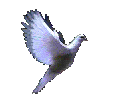 Tính tỉ số phần trăm của hai số bằng cách nối phép tính với cột bên phải:
50%
15 : 30
120%
4 : 25
16%
12 : 10
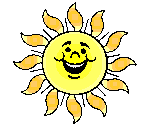 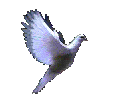 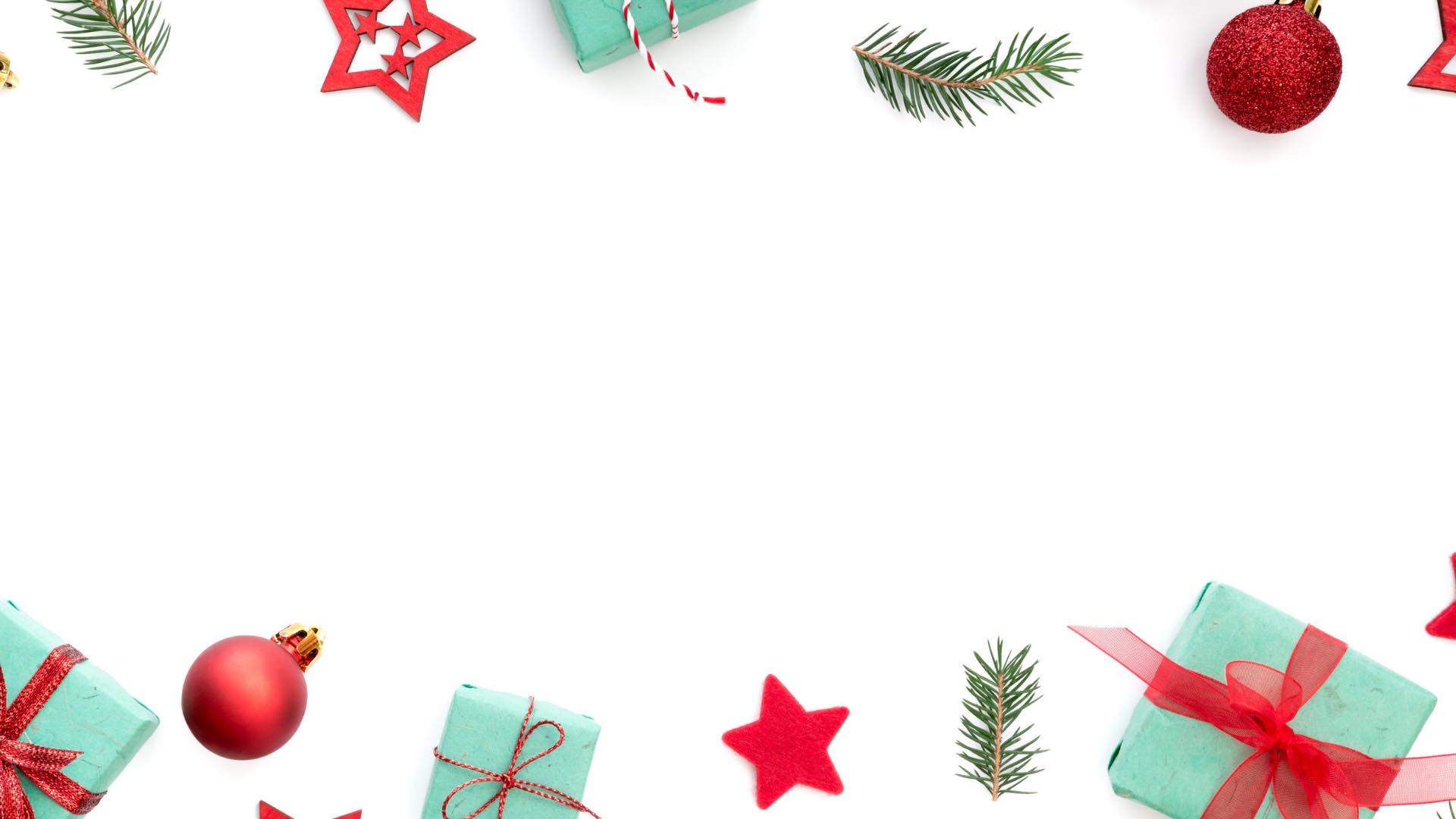 Toán
Luyện tập 
(Trang76)
Thứ hai, ngày 20 tháng 12 năm  2021
Toán
Luyện tập (trang 76)
MỤC TIÊU TIẾT HỌC
1
Thực hành kĩ năng cộng, trừ, nhân, chia các tỉ số %.
2
Giải các bài toán về tỉ số phần trăm.
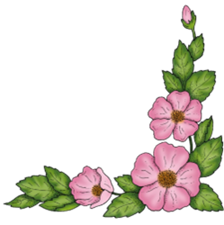 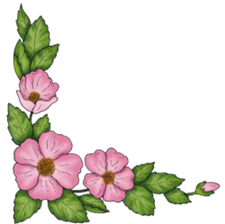 Bài 1. Tính (theo mẫu)
99,5%
112,5% - 13% =
21%
Mẫu: 6% + 15% =
42,6%
14,2% x  3 =
60% : 5=
12%
a) 27,5% + 38% =
65,5%
b) 30% - 16%    =
14%
c) 14,2% x 4  =
56,8%
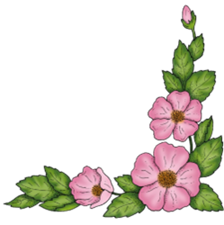 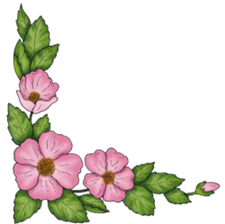 d) 216% : 8   =
27%
Bài 2. Theo kế hoạch, năm vừa qua thôn Hòa An phải trồng 20ha ngô. Đến hết tháng 9 thôn Hòa An trồng được 18ha và hết năm trồng được 23,5ha ngô. Hỏi:
a) Đến hết tháng 9, thôn Hòa An đã thực hiện được bao nhiêu phần trăm kế hoạch cả năm?
b) Hết năm thôn Hòa An đã thực hiện được bao nhiêu phần trăm và vượt mức kế hoạch cả năm bao nhiêu phần trăm?
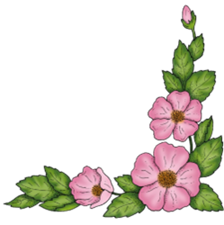 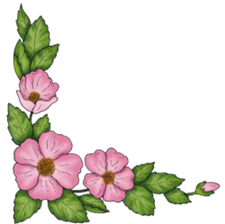 Hai khái niệm:
Số phần trăm đã thực hiện được.
Số phần trăm vượt mức so với kế hoạch cả năm.
18 : 20 = 90 %
Tỉ số này cho biết: Coi kế hoạch là 100% thì  đạt được 90 % kế hoạch.
b) 23,5 : 20 = 117,5 %
Tỉ số này cho biết: Coi kế hoạch là 100 % thì đã thực hiện  được 117,5 % kế hoạch.
	117,5 % – 100 % = 17,5 %
Tỉ số này cho biết: Coi kế hoạch là 100% thì đã vượt mức 17,5 %.
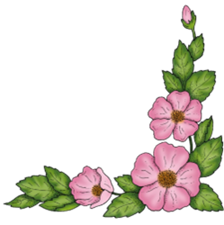 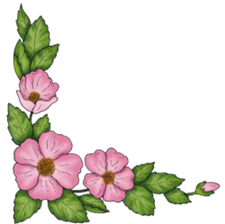 Bài 2.                          Bài giải:   a) Theo kế hoạch cả năm, đến hết tháng 9 thôn Hòa An thực hiện được là:		18 : 20 = 0,9 		0,9 = 90 %
b) Đến hết năm, thôn Hòa An đã thực hiện được kế hoạch là:		23,5 : 20 = 1,175		1,175 = 117,5 %   Thôn Hòa An đã vượt mức kế hoạch là:		117,5 %   –  100 % = 17,5 %	                         Đáp số:  a) Đạt 90 %		                           b) Thực hiện 117,5 % ; 
                                                 Vượt 17,5 %
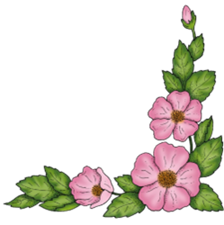 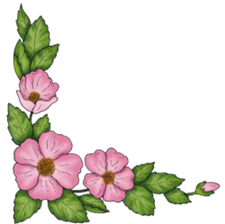 Bài 3. Một người bỏ ra 42 000 đồng tiền vốn mua rau. Sau khi bán hết số rau, người đó thu được 52 500 đồng. Hỏi:
Tiền bán rau bằng bao nhiêu phần trăm tiền vốn?
b) Người đó đã lãi bao nhiêu phần trăm?
Tóm tắt:
Tiền vốn: 42 000 đồng
Tiền bán: 52 500 đồng
a)Tiền bán : tiền vốn =? %
b)Tiền lãi = % tiền bán - %  tiền vốn
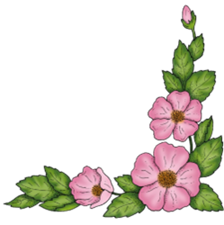 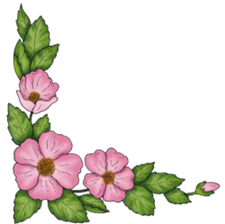 Tóm tắt:
Tiền vốn: 42 000 đồng
Tiền bán: 52 500 đồng
a)Tiền bán : tiền vốn =? %
b)Tiền lãi = % tiền bán - %  tiền vốn
Bài giải:
a) Tỉ số phần trăm của tiền bán rau và tiền vốn là.
		52500: 42000 = 1,25
		               1,25 = 125 %
b) Coi số tiền vốn là 100 % thì tiền bán rau là 125 %.
    Do đó tiền lãi là:
		125 % - 100 % = 25 %
					Đáp số: a) 125 %
						    b) 25 %
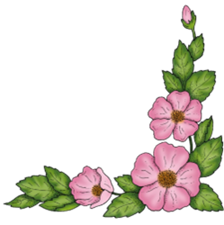 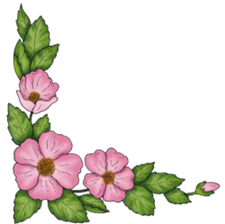 Dặn dò
Hoàn thành VBTT: Luyện tập.
Chuẩn bị tiết: Giải toán về tỉ số phần tram (tiếp theo) (trang 76).
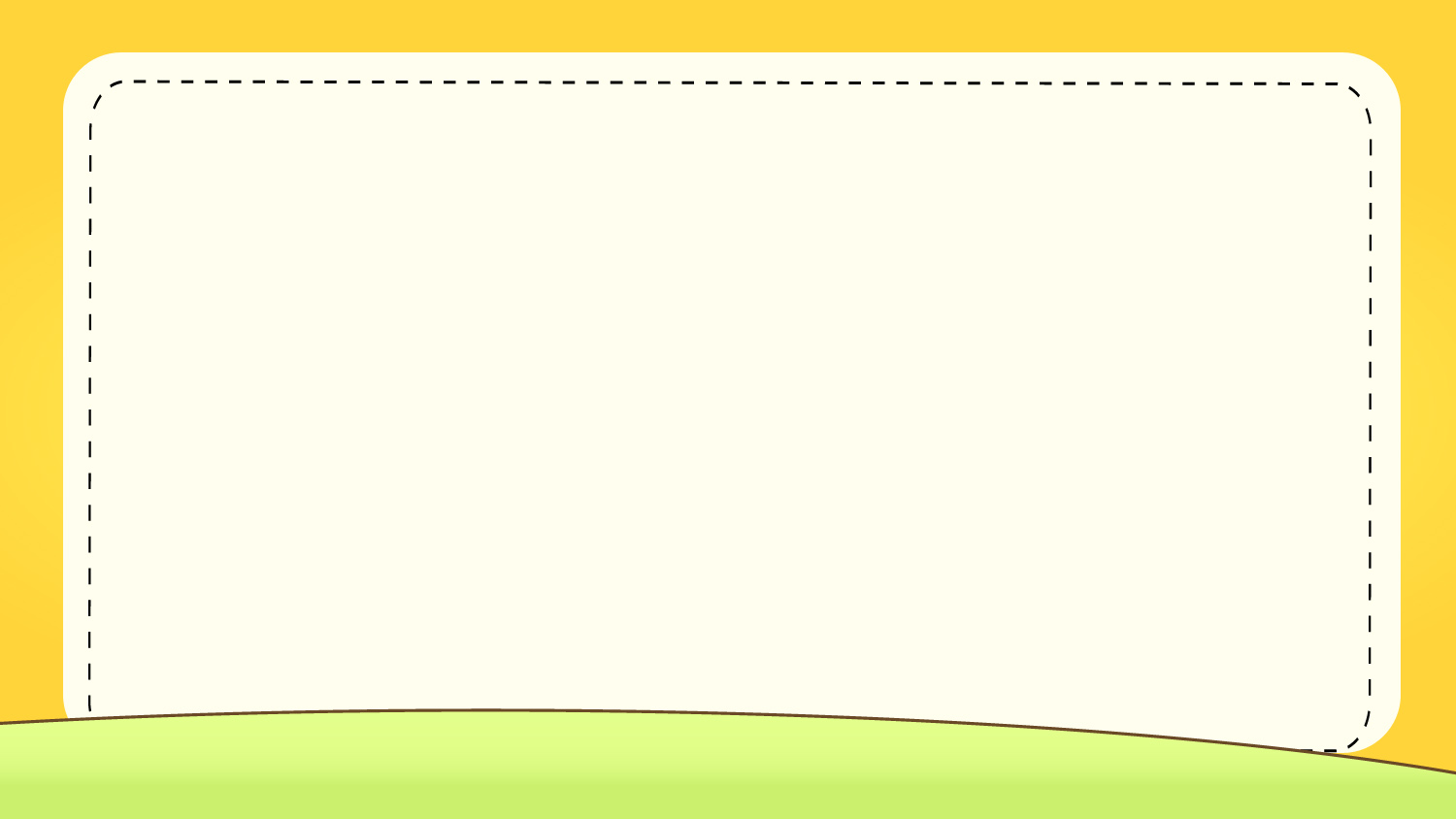 Tiết học kết thúc.
Chúc các con luôn vui vẻ và học tốt!
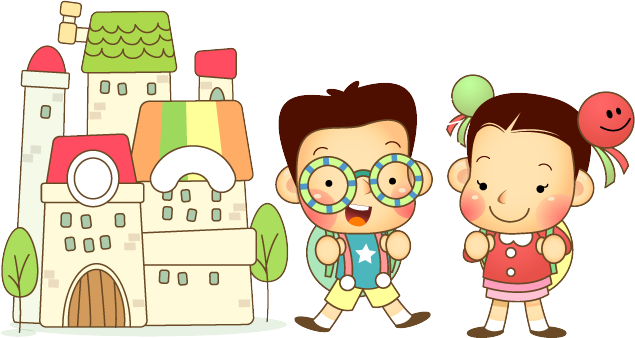 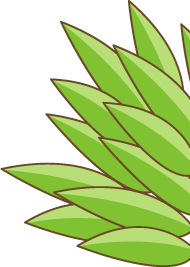 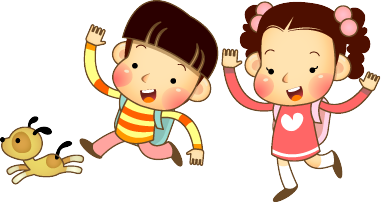